«Расчет пути и времени движения»
Урок физики в 7 классе.
Автор: Белякова Надежда Ивановна
Г. Москва, ГБОУ СОШ № 1206
Цели урока:
Научить учеников вычислять путь, пройденный телом при равномерном движении и время движения.
 Повышать интерес к физике, как науке об окружающем нас мире.
Повторение.
Что называют движением?
Какие виды движения вы знаете?
Что понимают под скоростью?
Как вычислить скорость?
В каких величинах измеряется скорость?
Проверка упр.4(2,4).
Прямолинейное равномерное движение
V= S/t     =˃  S = V·t   и    t = S/V
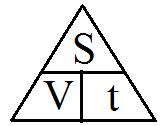 Скорость прямолинейного равномерного движения
Графики скорости  равномерного движения
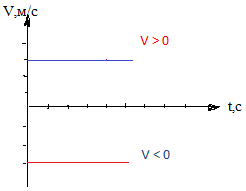 График пройденного пути:
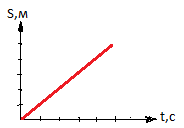 Неравномерное движение:
Vср = S / t, где S – весь пройденный телом путь, а t – все время движения.
Формулы для вычисления пути и времени будут иметь тот же вид:
 S = Vср·t,     а также     t = S / Vср, но в расчет берут среднюю скорость движения.
Не
Решаем задачи  Упр.5(4): График зависимости скорости равномерного движения тела от времени представлен на рисунке 39. По этому графику определите скорость движения тела. Рассчитайте путь, который пройдет тело за 2ч, 4ч.
Дано:             СИ               РЕШЕНИЕ
 V=3 м/с                             S = V·t , 
t = 1,5ч           5400с            S = 3м/c· 5400с = 16200м = 16,2км
Найти: S                                                          Ответ: 16,2км
3).  Упр.5(4):           График зависимости скорости равномерного движения тела от времени представлен на рисунке 39. По этому графику определите скорость движения тела. Рассчитайте путь, который пройдет тело за 2ч, 4ч.
Дано:                                              Решение:
t = 2ч                                               V= S/t
S = 200 км                                      V = 200км/2ч = 100 км/ч
Найти: V                                                                Ответ: 100 км/ч
3).  Упр.5(4): График зависимости скорости равномерного движения тела от времени представлен на рисунке 39. По этому графику определите скорость движения тела. Рассчитайте путь, который пройдет тело за 2ч, 4ч.
Дано          СИ                  Решение
V=8 м/с                               S = V·t 
t1 = 2ч     7200с                  S1 = 8м/с 7200с = 57500м = 57,6 км.
t2 = 4ч     14400с                S2 = 8м/с 14400с = 115200м = 115,2 км
Найти: 
S1 и S2                                       Ответ: 57,6км и 115,2 км
а)  Это интересно:
  Самый быстрый зверь на Земле = гепард. Эта стройная пятнистая кошка на длиннющих ногах развивает скорость 110 км/ч. Но бежит недалеко. Если сразу не догонит жертву, тут же возвращается в засаду. Какое расстояние
 пробегает гепард за 5 секунд?
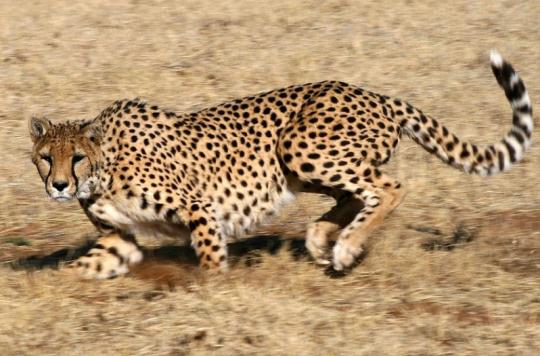 Несмотря на маленькие размеры колибри способны пролететь значительные расстояния. Например, рубиноголовая колибри весной и осенью перелетают Мексиканский залив, преодолевая без остановки примерно 900 км со скоростью 40 км/ч. При порхающем полете крылья колибри движутся со скоростью 3000 – 4800 взмахов в минуту. Определите время перелета колибри через Мексиканский залив.
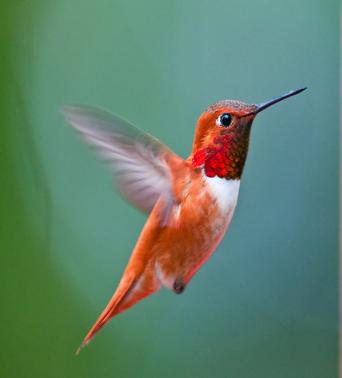 несмотря на маленькие размеры колибри способны пролететь значительные расстояния. Например, рубиноголовая колибри весной и осенью перелетают Мексиканский залив, преодолевая без остановки примерно 900 км со скоростью 40 км/ч. При порхающем полете крылья колибри движутся со скоростью 3000 – 4800 взмахов в минуту. Определите время перелета колибри через Мексиканский залив.
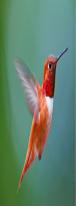 Самыми быстрокрылыми считаются ласточки и стрижи. Скорость их полета до 150 км/ч. Какое расстояние пролетают эти птицы за минуту?
(
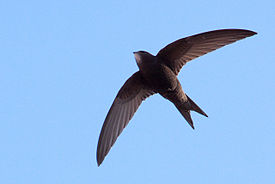 оТВЕТЫ1.  153 м2.  81000с = 22ч30мин3.  2500м
1.  Двигаясь равномерно и нигде не задерживаясь, мелкий отличник Олег добрался из дома до школы за 7 мин.  Его соседка крупная троечница Оля тоже двигалась равномерно, также не задерживалась и добралась до школы за 57 мин. Чем отличался стремительный и целеустремленный бег в школу отличника Олега Хлопушина от тихой и печальной поступи троечницы Оли Ромашкиной?
Смешинки.
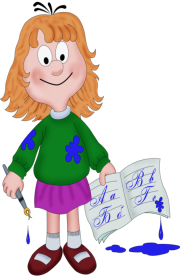 1.  Двигаясь равномерно и нигде не задерживаясь, мелкий отличник Олег добрался из дома до школы за 7 мин.  Его соседка крупная троечница Оля тоже двигалась равномерно, также не задерживалась и добралась до школы за 57 мин. Чем отличался стремительный и целеустремленный бег в школу отличника Олега Хлопушина от тихой и печальной поступи троечницы Оли Ромашкиной?
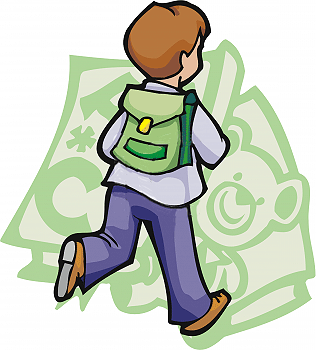 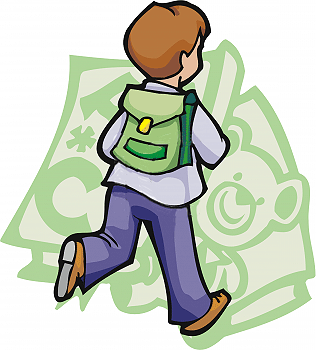 печальный дядя Боря несет из магазина домой авоську с мелкими куриными яйцами. Через равные промежутки времени яйца из авоськи выпадают на землю и разбиваются. Можно ли сказать, что печальный дядя Боря движется равномерно, если  коты, бегущие за ним, находят яйца  на равных расстояниях одно за другим?
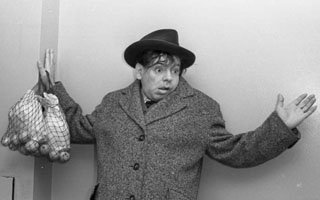 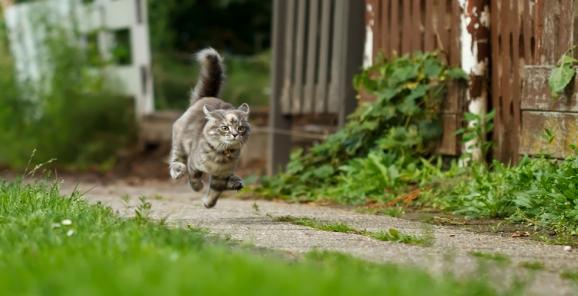 Домашнее задание:
П.16, упр.5(4,5), придумать и решить две задачи на расчет пути и времени равномерного движения. Постарайтесь сделать их оригинальными.
Использованные ресурсы:
1  .А.В.Перышкин Физика – 7ласс «Дрофа», 2006год.
Г.Остер. Физика задачник, Москва, «Росмэн»,1995г
А.М.Семке.  Физика. Занимательные  материалы к урокам. 7 класс. Москва, «НЦ ЭРФС» 2006г
4. Физика. Библиотека наглядных пособий.7-11 класс. ООО. «1С», 2004-2011г
5. Интернет ресурсы